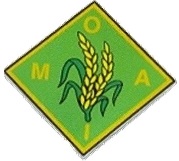 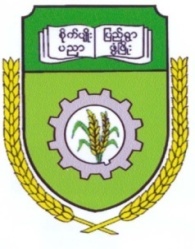 Ministry of Agriculture and Irrigation
Yezin Agricultural University
Quality Seed Production and Varietal Improvement Program for Climate Change
Nyo Mar Htwe
1
Hybrid Rice Seed Production Training to the Final Year B.Agr.Sc Students
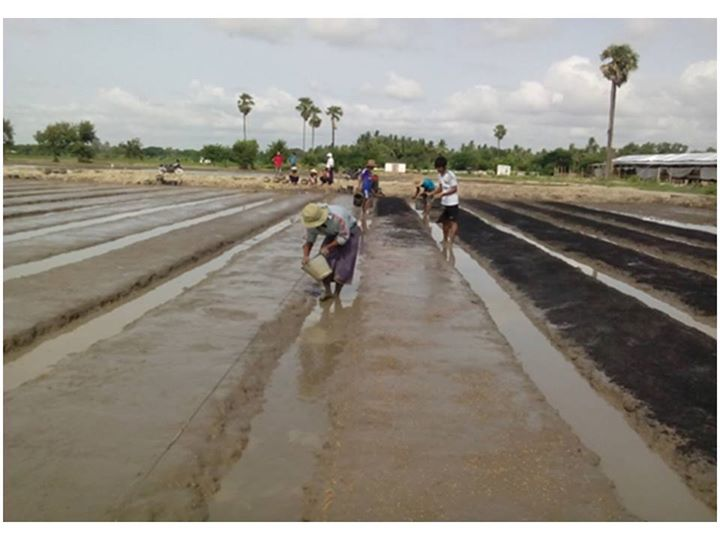 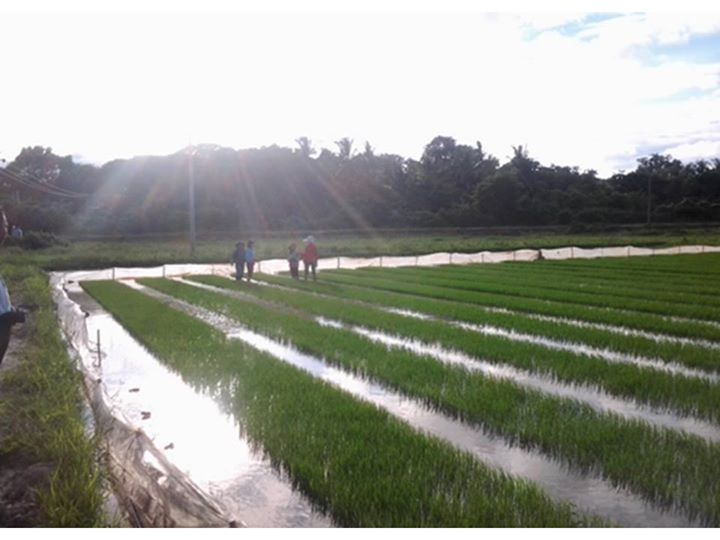 Seedbed preparation and Transplanting of R line
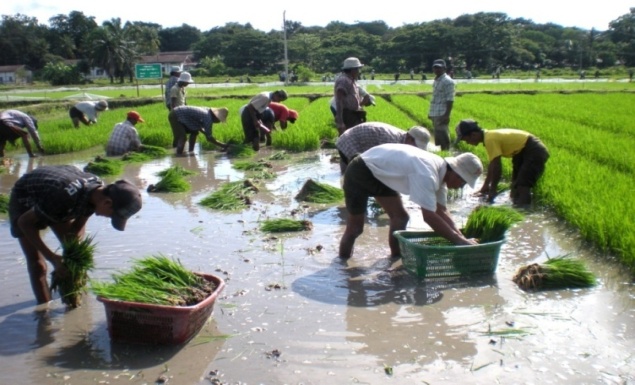 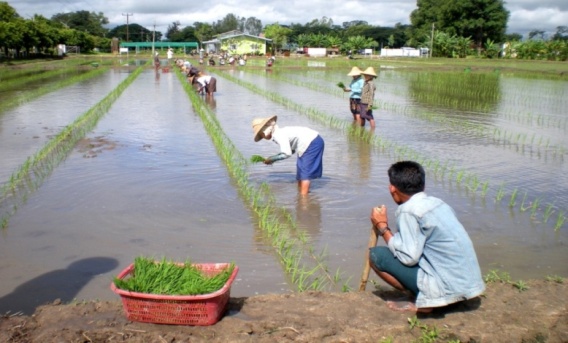 2
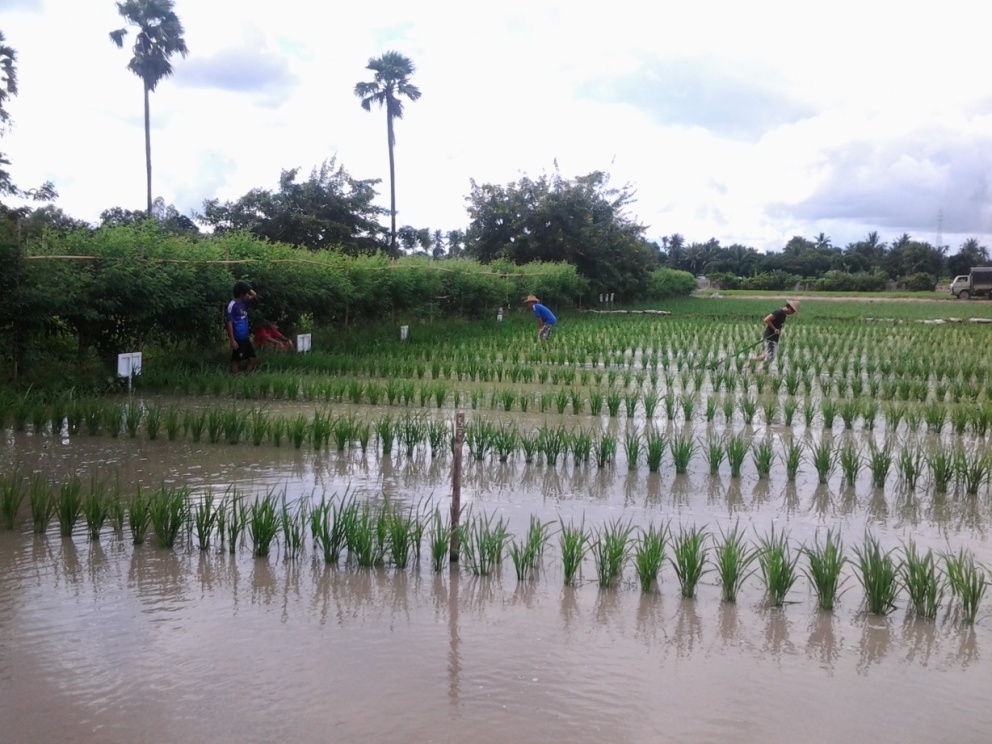 Wind break
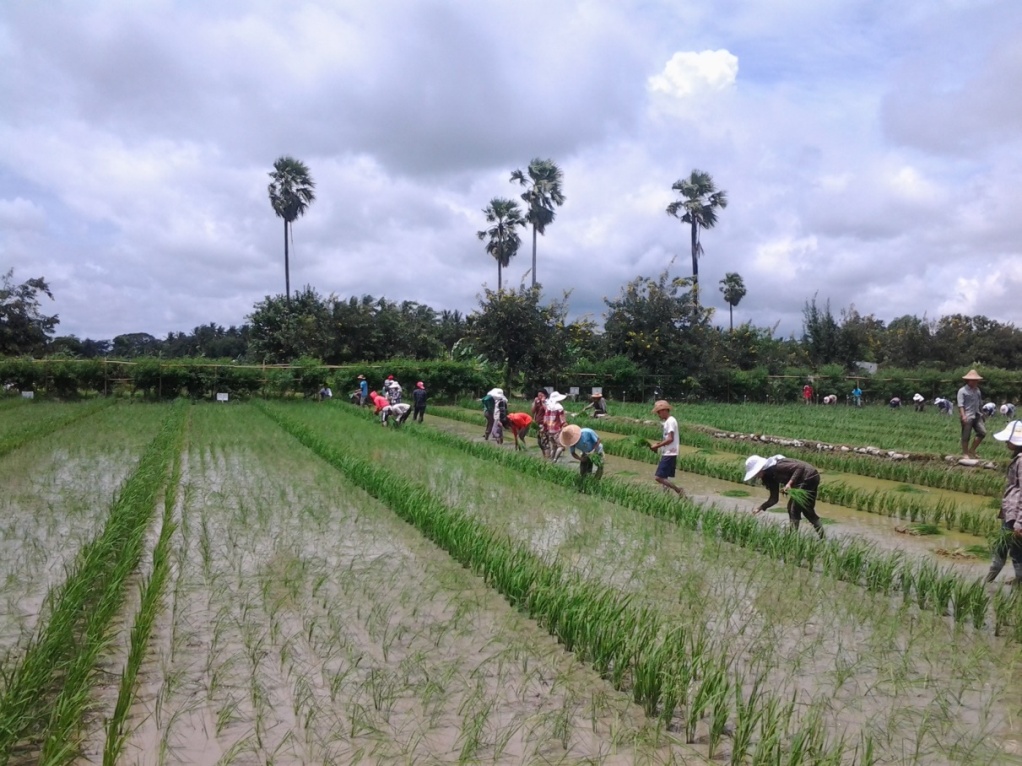 Planting of A line
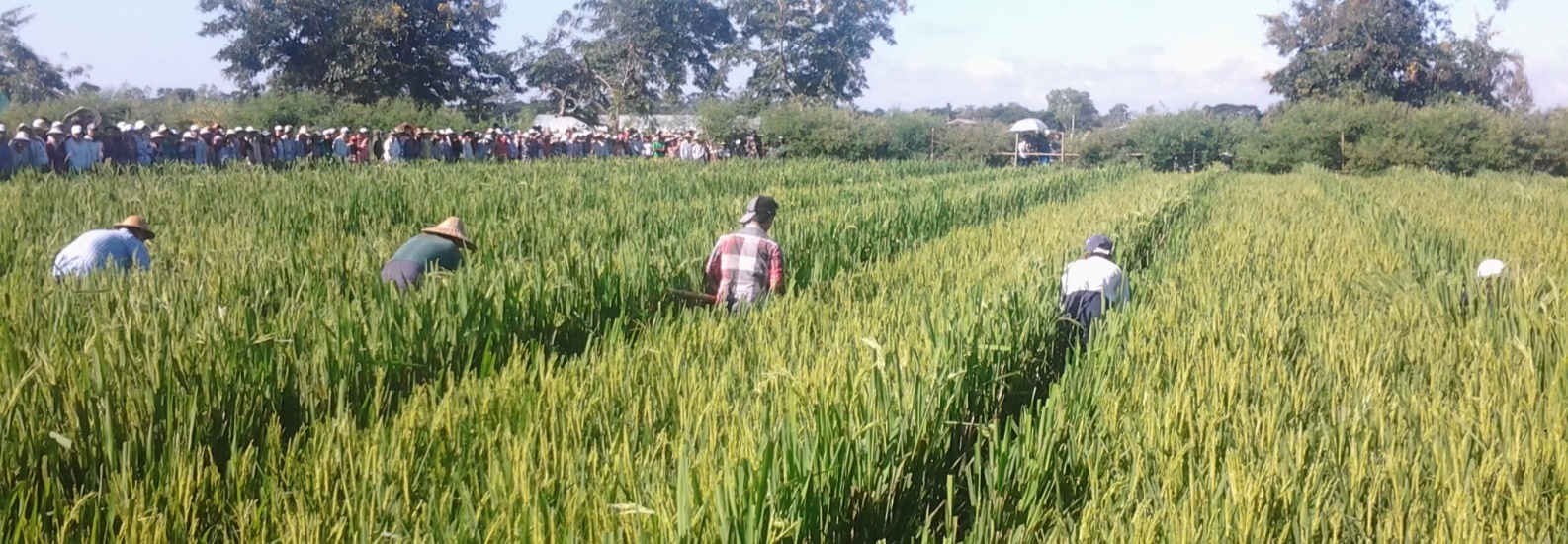 Supplementary pollination
3
Studying the PI stages of Rice (2nd Year B.Agr.Sc Students)
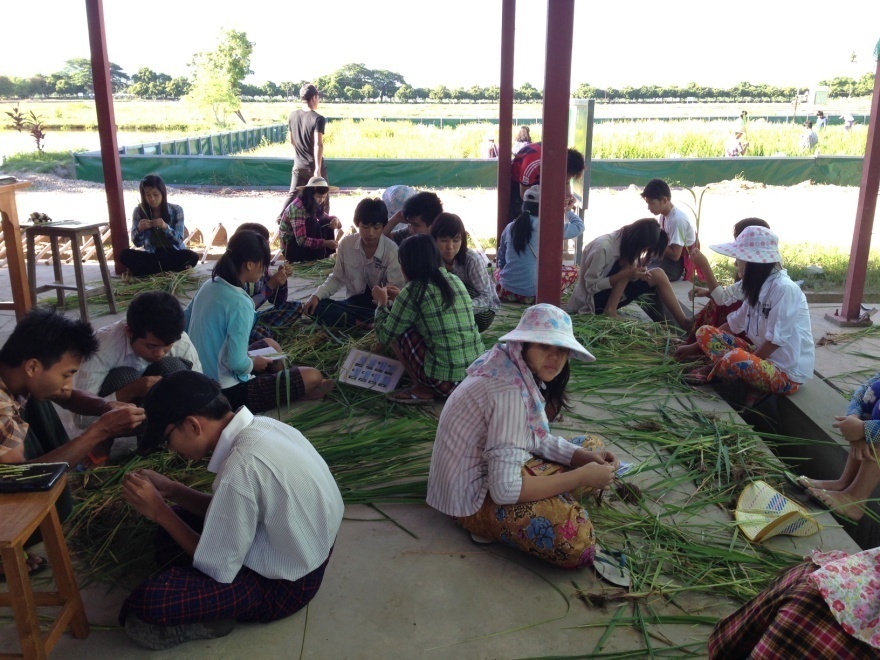 4
Practicing the Production of Breeder Seeds (2nd Year B.Agr.Sc Student)
5
Quality Rice Seed Production Training(Farmers from Nay Pyi Taw, Bago, Mandalay)
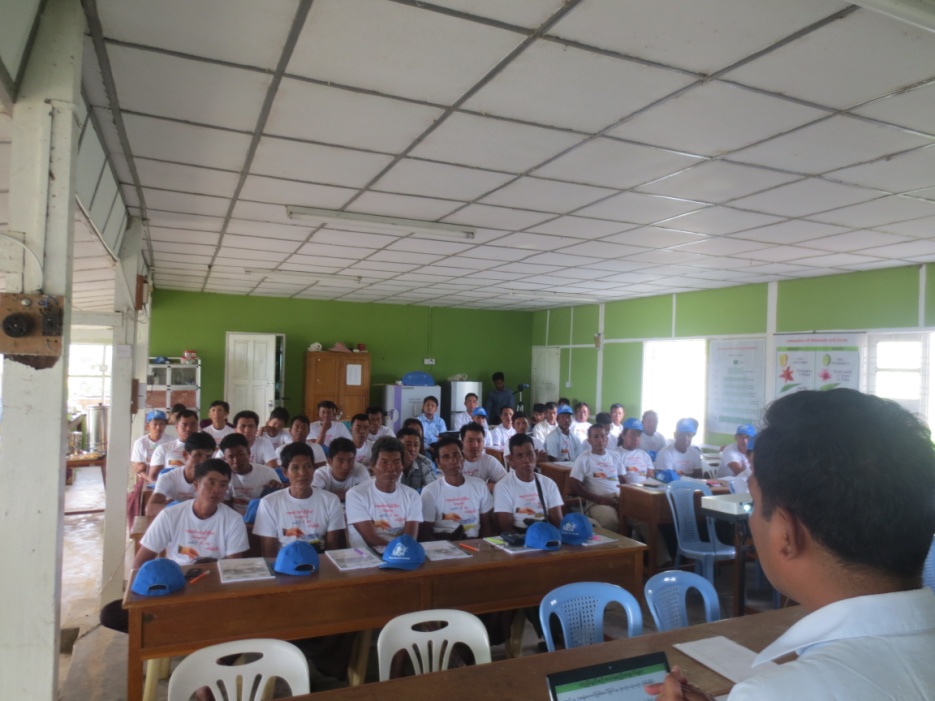 6
Undergraduate Curriculum on Climate Change
7
Postgraduate Curriculum on Climate Change
8
Effect of Climate Change on Food Security
Temperature  -> lead to heat stress for plants, sterility and yield , water  requirements 
Rainfall -> more unpredictable & unreliable (timing and amount), growing seasons are changing & eroding the value of traditional agricultural knowledge 
pests & diseases outbreak
9
Activities on Production of  Pureline
Parental Lines -
Sinthu Kha, SinThwe Latt, Yadanar Toe,  Shwe Thwe Yin, Long 6, Long 8
2012
Selected F1 Hybrid
Sinthu Kha/ Long 6, Sinthu Kha/ Long 8, SinThwe Latt/ Long 6, SinThwe Latt /Yadanar Toe, SinThwe Latt /Sinthu Kha, Yadanar Toe/Long 6, 
Long 8/Shwe Thwe Yin, Long 6/Shwe Thwe Yin
2013
F2
2013
2014
F3
Three selection method 
Pedigree
Single Seed Decent
Bulk Population
2014
F4
2015
F5
2015
F6
F7
2016
10
Selection of Early Maturing Rice varieties from segregating lines (For less water availability)
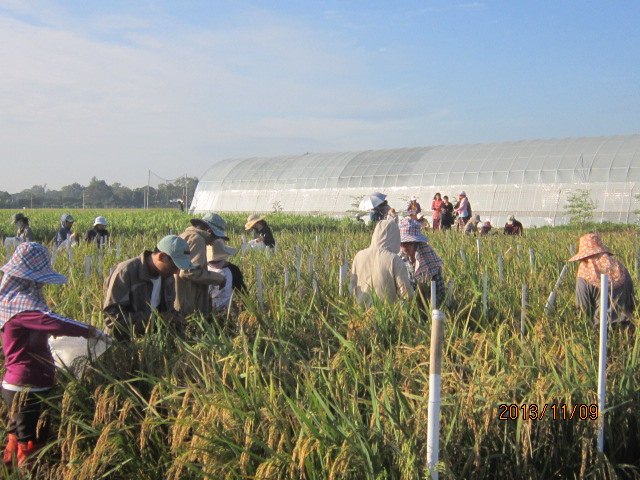 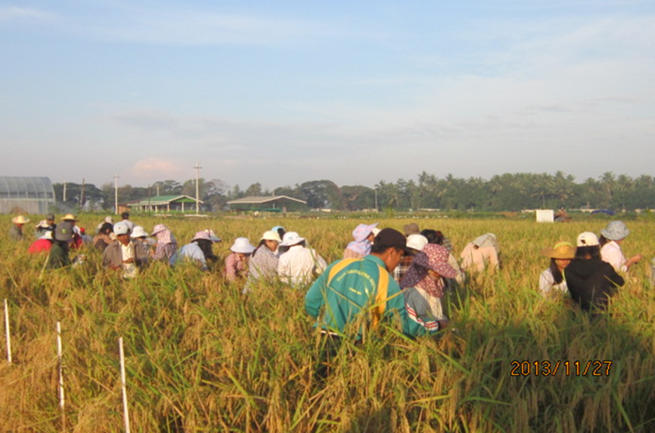 Selection Started from F2 to F7 Generation
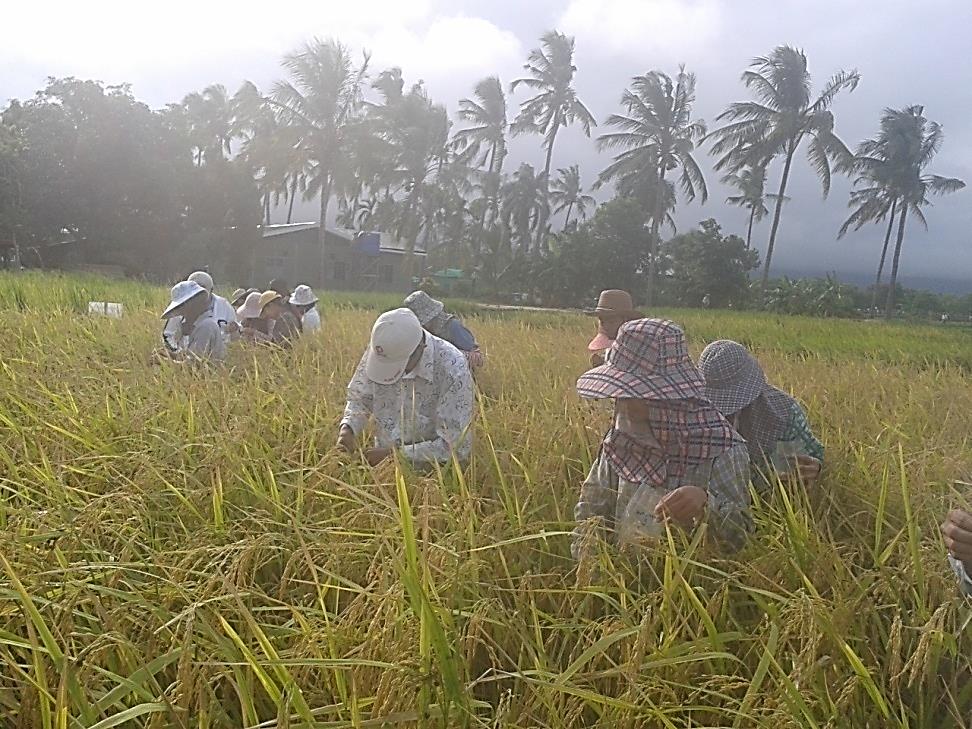 11
Cooperation with IRRI – LIFT GEM Farmer Participatory Varietal Selection in Rice
12
Cooperation with JIRCAS
Rice varietal adaptation on high temperature (Heat tolerance rice varieties)
Screening for early morning flowering in rice (To escape Heat)
13
Field Survey on Spikelet Sterility Under Heat Stress in Rice Varieties
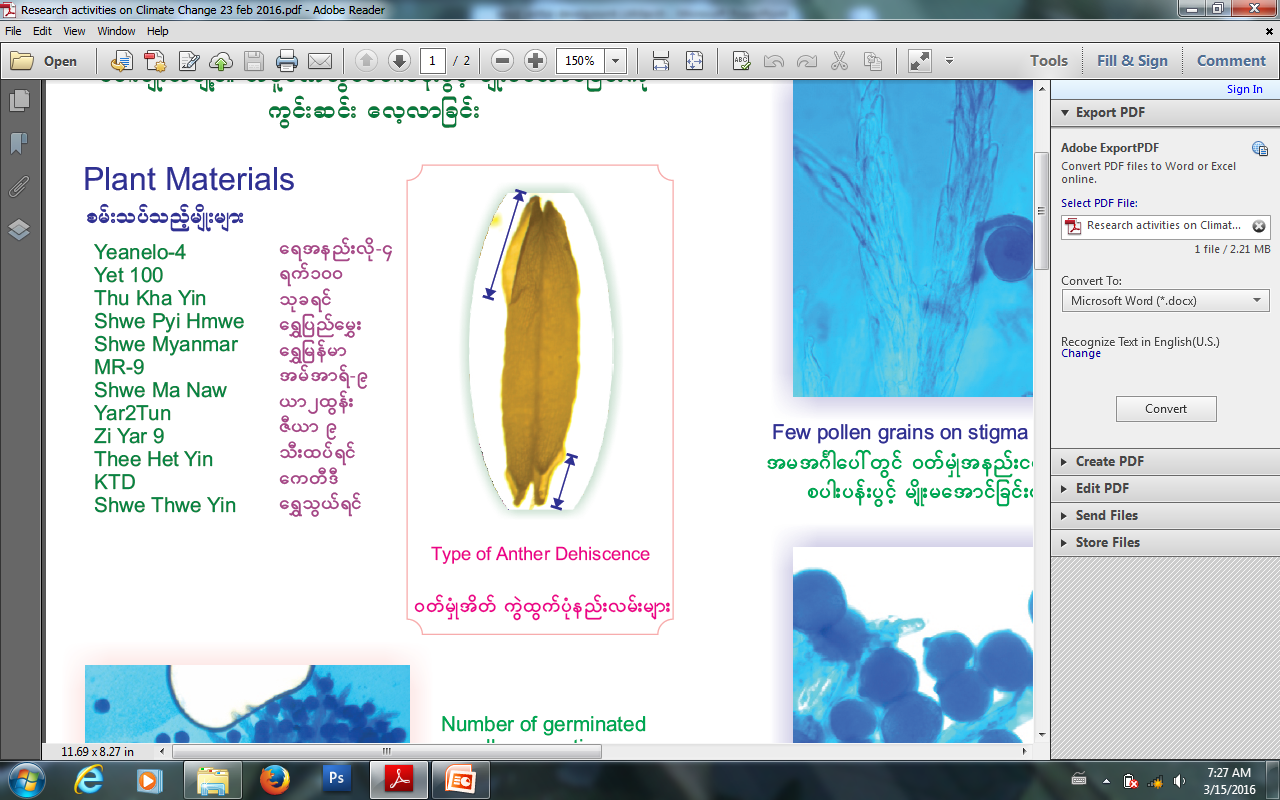 Few pollen grains on stigma cause sterility
Number of germinated pollens on stigma
Types of anther discence
Many pollen grains on stigma cause spikelet fertility
14
Evaluation of Early Morning Flowering Character in Near Isogenic Line and their Recurrent Parent
Flower opening time between IR64 and IR64-EMF
Germplasm evaluation of Myanmar rice cultivars for EMF
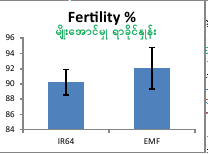 15
Source: Ishimaru
Future program
Preparation to summit to the Technical Seed Committee
IR64-EMF lines from IRRI-JIRCAS will be tested in 2017 (DS) at 3 locations & release in 2018
2 pure-line derived from 3 methods of selection in 2017 at 3 locations & release in 2018
16
Way Forward
A diversity of climate smart crop varieties in vulnerable areas (biotic and abiotic tolerant varieties)
Hybrid for commercial production areas
Inbred for remote areas
Crop insurance program should be formulated
17
Thank You!
18
Curriculum for Seed Production
19